Treasurer
Scott Bradner
FINANCE COMMITTEE OVERVIEW
Reviewed Financial Audit and recommended  full board accept the Audit
Reviewed Regulatory Filings and Recommended Changes
Reviewed Insurance and Recommended Changes
Discussed Fees for Strategic Planning Purposes
Recommended Board Support NewNog’s Launch
Reviewing Audit Proposals from Vendors
ReservesValue at end of periodsCurrently @ 1½ Years of Expenses
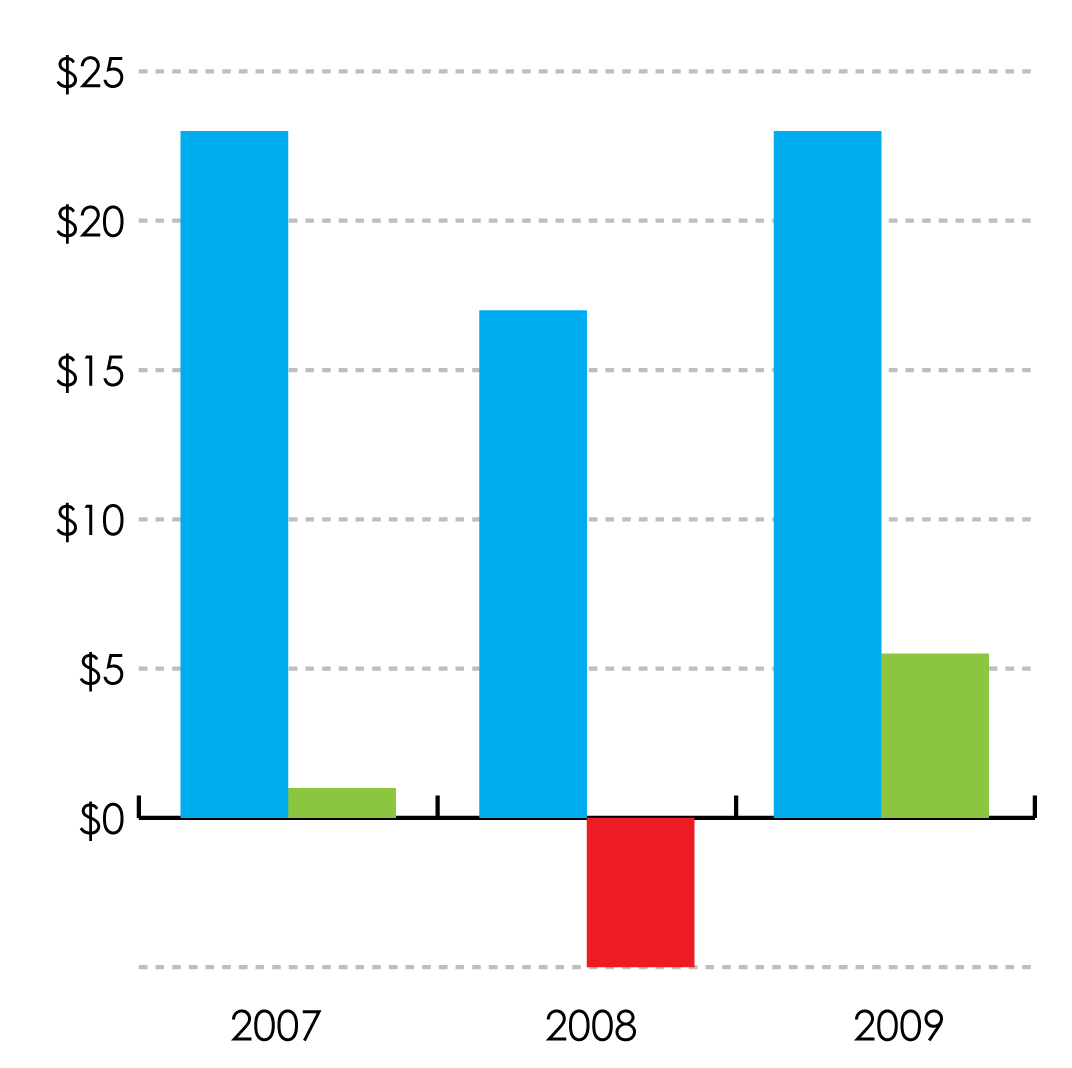 Numbers in Millions
2009 Revenue & Investments Net Effect on Reserves
Years Ended December 31,	2009	
		
Revenue and Support						

Total operating expenses				

Net to Reserves								

Investment Gains and
Dividends								
  	
Net Gain in unrestricted assets				


Unrestricted net assets end of year 2008	

Unrestricted net assets –
End of year 2009
$12,438,107

$12,141,253

$296,854


$5,464,899
  	
$5,761,753


$17,385,815


$23,147,568
Reserve Funds 2009
December 31, 2009			
								 
Legal Defense Fund		$ 2,300,750		

Operating Reserve		$ 1,322,677		

Long-Term Reserve		$21,022,150

TOTAL					$24,645,577
			

Full Audited results can be found here: 
https://www.arin.net/about_us/corp_docs/annual_rprt.html
2010 Budget and Projection for Year End
Budget Presented in Toronto’s Meeting and the details can be found here: https://www.arin.net/about_us/corp_docs/budget.html 		

					Budget			Projected YR/End
Revenue		$13,529,334		$13,740,000
Expense		$15,018,669		$13,880,000
Questions?
Thank You